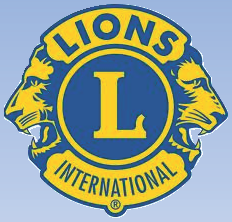 INSTRUÇÕES LEONÍSTICAS“HOMENAGEM AOS EX-GOVERNADORES”
HOMENAGEM AOS EX-GOVERNADORES
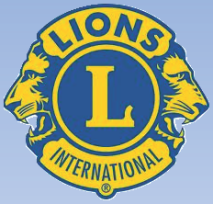 Lions Internacional sempre reconheceu a importância dos Ex-Governadores de Distrito.
HOMENAGEM AOS EX-GOVERNADORES
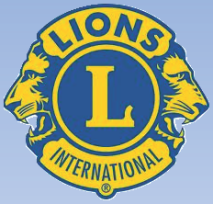 Tanto é que, no seu calendário oficial, reservou-lhes um mês para que lhes sejam prestadas as homenagens de que são merecedores.
HOMENAGEM AOS EX-GOVERNADORES
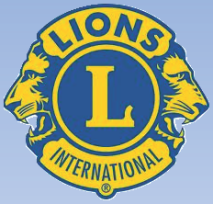 No mês de fevereiro comemora-se o mês consagrado aos nossos Governadores de anos anteriores.
HOMENAGEM AOS EX-GOVERNADORES
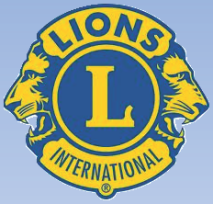 A importância dos nossos Ex-Governadores tem relacionamento direto com a vida e o desenvolvimento do próprio movimento leonístico.
HOMENAGEM AOS EX-GOVERNADORES
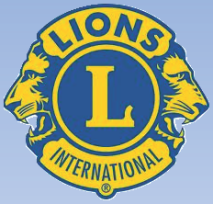 Um envolvimento com a causa que Melvin Jones ajudou a alicerçar há mais de 103 anos.
HOMENAGEM AOS EX-GOVERNADORES
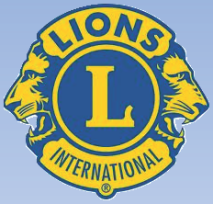 O enorme investimento: de tempo, trabalho, saúde, aprendizado, dinheiro, alegria, tristeza, tensão, emoção, decepção, representado pela doação de um ano inteiro de sua vida servindo como Governador, não deve ser jogado fora ou permanecer sem uso. Ele tem de ter retorno, como se fosse um capital investido.
HOMENAGEM AOS EX-GOVERNADORES
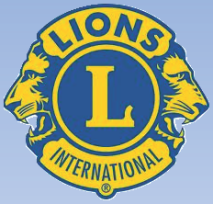 Cada um dos nossos Ex-Governadores transforma-se em um livro repleto de conhecimentos e experiências maravilhosas.
HOMENAGEM AOS EX-GOVERNADORES
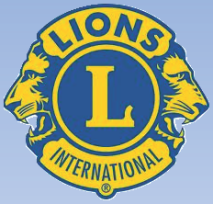 E esse livro encontra-se permanentemente na biblioteca do leonismo, sempre pronto a orientar, colaborar e tirar dúvidas.
HOMENAGEM AOS EX-GOVERNADORES
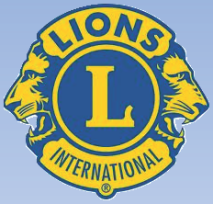 Só se lamenta, o fato de muitos Clubes e até mesmo Companheiros, Companheiras e Domadoras não se utilizarem desse livro para absorver os ensinamentos e conhecimentos de que tanto necessitam.
HOMENAGEM AOS EX-GOVERNADORES
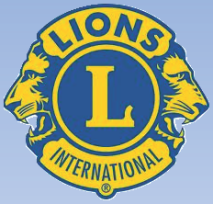 Já ouvi alguém dizer que ser Governador não é difícil; difícil é o Governador voltar a ser Leão.
HOMENAGEM AOS EX-GOVERNADORES
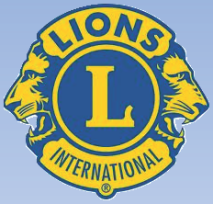 De fato! Cada Ex-Governador precisa se manter discretamente reservado, e continuar servindo como Leão.
HOMENAGEM AOS EX-GOVERNADORES
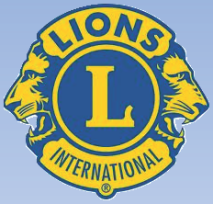 Se tem uma atividade mais constante, precisa ter cuidado para não ser apontado como “dono do Clube”, de “querer projeção”, de “não dar vaga para outro” ou de “querer continuar mandando”.
HOMENAGEM AOS EX-GOVERNADORES
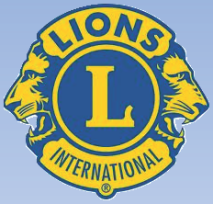 Se sua participação se torna menos ativa, seja por qual motivo for, até mesmo de ordem pessoal, muitas vezes é rotulado de “omisso” ou outros adjetivos menos qualificados.
HOMENAGEM AOS EX-GOVERNADORES
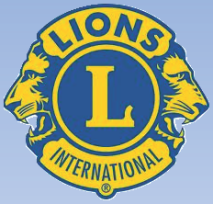 Poucos se dão ao trabalho de analisar, que a experiência adquirida pelo Ex-Governador de Distrito, foi à custa de esforços, sacrifícios, ilusões e desilusões, aplausos e críticas, acertos e erros, forjando o Leão que ele é, e que deixou um legado de poder continuar oferecendo alguma coisa boa para o leonismo.
HOMENAGEM AOS EX-GOVERNADORES
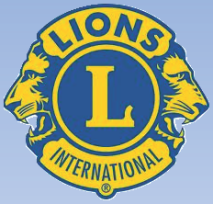 Aqueles que trilham pelo caminho do aprendizado em nosso movimento não devem apenas se orgulhar dos Ex-Governadores.
HOMENAGEM AOS EX-GOVERNADORES
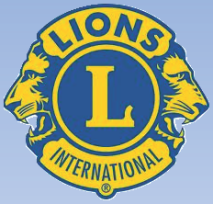 Devem, igualmente, usufruir do conhecimento e da experiência que armazenaram, do desejo evidente que eles têm e demonstram em ver o leonismo brilhar cada vez mais nesse mundo conturbado que vivemos na época atual.
HOMENAGEM AOS EX-GOVERNADORES
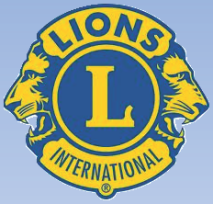 Cumpre ao Ex-Governador utilizar a experiência adquirida no passado, a serviço do futuro. Para que jamais possa pairar, dentre os demais Leões de nosso Distrito, a mais leve suposição de que a tarefa do Ex-Governador terminou.
HOMENAGEM AOS EX-GOVERNADORES
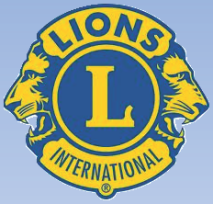 Nossos Ex-Governadores não devem, e muito menos desejam, ser transformados em monstros sagrados, aos quais todos reverenciam mas deles não se aproximam.
HOMENAGEM AOS EX-GOVERNADORES
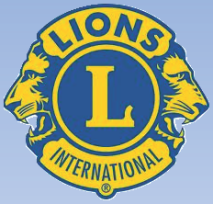 Devem nossos Clubes, com frequência, convidá-los para que participem das suas assembleias, proferindo orientações, tirando dúvidas e transmitindo a beleza do seu saber.
HOMENAGEM AOS EX-GOVERNADORES
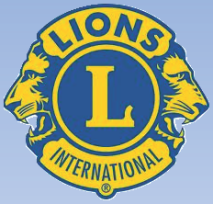 É preciso que se dê uma certa ênfase à figura do Ex-Governador reconhecendo neste Companheiro, um Leão que, por mais de um ano, se dedicou à administração de seu Distrito, com muitos sacrifícios pessoais, familiares e financeiros.
HOMENAGEM AOS EX-GOVERNADORES
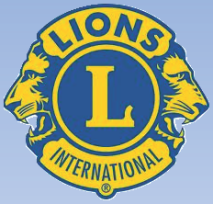 Ser Ex-Governador é muito mais difícil que Governador. Explico: para o desempenho do mandato, o Governador se preparou para tal e também programou a sua vida particular e profissional para aquele ano de dedicação integral, enquanto o Ex-Governador o será sempre, comparecendo a cada ano e sem qualquer espécie de ajuda financeira, às assembleias, fóruns, Conselhos Distritais, Convenções Distritais, Convenções do Distrito Múltiplo LC e até de Convenções Internacionais.
HOMENAGEM AOS EX-GOVERNADORES
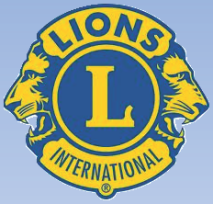 Os Ex-Governadores são verdadeiros ícones de conhecimento da filosofia leonística.
HOMENAGEM AOS EX-GOVERNADORES
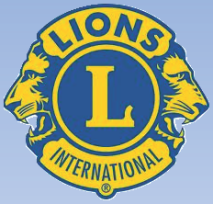 Todos eles, como Leão símbolo que são, estão permanentemente dispostos e ansiosos por transmitir o potencial de que são dotados.
HOMENAGEM AOS EX-GOVERNADORES
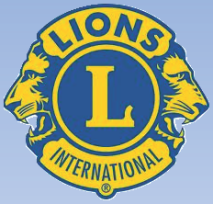 Os Ex-Governadores são a grandeza do movimento leonístico.
HOMENAGEM AOS EX-GOVERNADORES
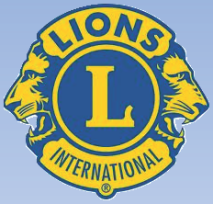 A vocês, Ex-Governadores de Distrito, pela comemoração do seu mês, nosso reconhecimento e gratidão.
HOMENAGEM AOS EX-GOVERNADORES
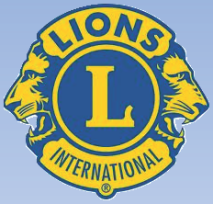 A você, nosso Ex-Governador José Eduardo Côgo, pelo seu carinho, sua disponibilidade, sua dedicação, sua participação, seus conhecimentos transmitidos, seu companheirismo e sua amizade, agradecemos de coração.
HOMENAGEM AOS EX-GOVERNADORES
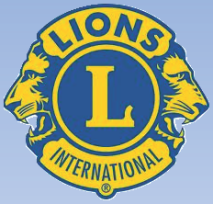 Homenagem do Lions Clube Colatina Centro ao nosso grande Ex-Governador.
HOMENAGEM AOS EX-GOVERNADORES
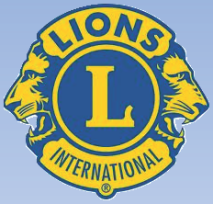 Instrução Leonística escrita pelo PGD CL Antônio Domingos Andriani, do LC Ribeirão Preto Jardim Paulista – São Paulo – Distrito LC6, acrescida de textos extraídos do site Instruções Leonísticas, do CL Paulo Fernando Silvestre do LC São Paulo – Ipiranga – Distrito LC2, e adaptada pelo CL Marco Antônio Fontana do CL Colatina Centro – DLC11.